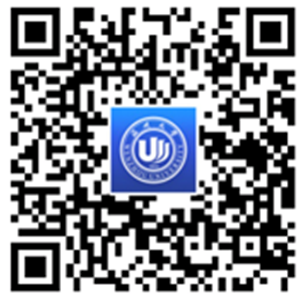 一切尽在我的温大！
温州大学“最多跑一次”
互联网+校务服务清单填写说明
2018年12月14日
温州大学现代教育技术中心
一、“最多跑一次”校务服务清单填写说明
二、关于“优化服务流程”
1. 互联网+校务服务特征
[Speaker Notes: 用户思维、]
非互联网+校务服务办事案例
个人提交辞职报告
跑1次
未知期限的等待
学院（部门）签署意见
学校批准后，到人事处开具离校手续
未知期限的等待+跑1次
个人办理离校手续
未知期限等待+每部门1次成功，共跑15次。
等待+跑1次
学校发文
[Speaker Notes: 放：权力下放； 管：理念改革； 服：以师生服务为中心。]
互联网+校务服务办事案例
网上或手机上提交
个人提交辞职报告
网上或手机上签署意见
学院（部门）签署意见
学校批准后，到人事处开具离校手续
学校网上批准，人事处同意办理
个人办理离校手续
网上完成15个部门流转并自行审核
学校发文
跑1次拿文件或自助打印。
[Speaker Notes: “网上办”“掌上办”。
“打破信息孤岛，实现数据共享
跨部门一件事情联办
校务服务网与浙江政务服务网的无缝衔接，实现校内校外“一网通办”。
“让数据、流程多找路，让教师、学生少跑腿”“多点一次、少跑一趟”
责任清单、服务清单和审批清单]
2. 互联网+校务服务核心—流程优化
[Speaker Notes: 放：权力下放； 管：理念改革； 服：以师生服务为中心。]
互联网+校务服务——流程优化
“以人为本，深度融合”

摒弃“工具思维”“惯性思维”“本位思维”

线上“一网通办”，线下“最多跑一次”

优化流程、减少层级、减少办事材料

数据说话，网上留痕，精准管理
[Speaker Notes: 放：权力下放； 管：理念变革； 服：以师生服务为中心。]
三、“最多跑一次”校务服务网
1. 掌上服务 “我的温大” App
[Speaker Notes: 放：权力下放； 管：理念改革； 服：以师生服务为中心。]
“我的温大”掌上校务服务
校务服务：41个
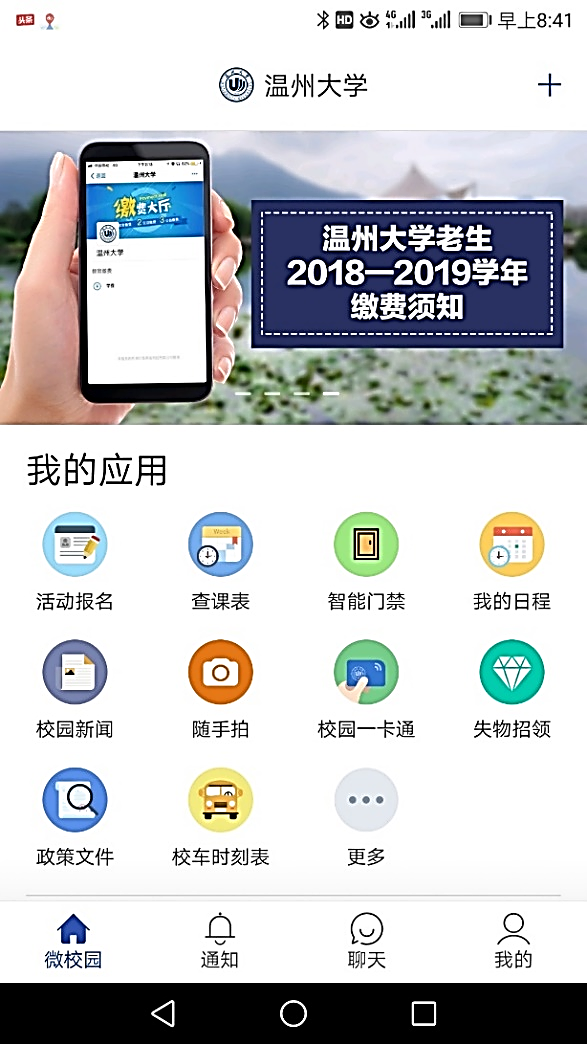 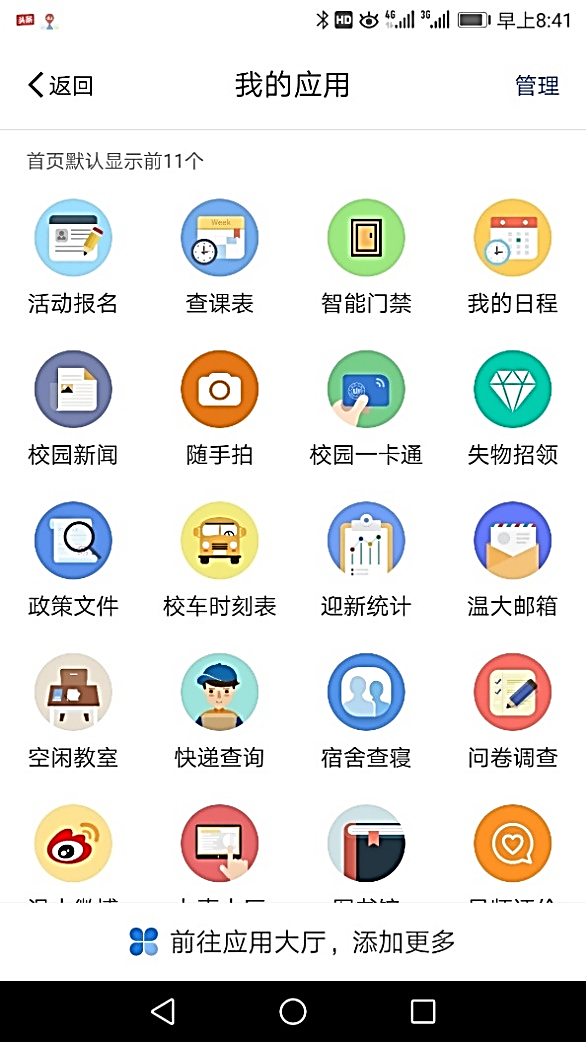 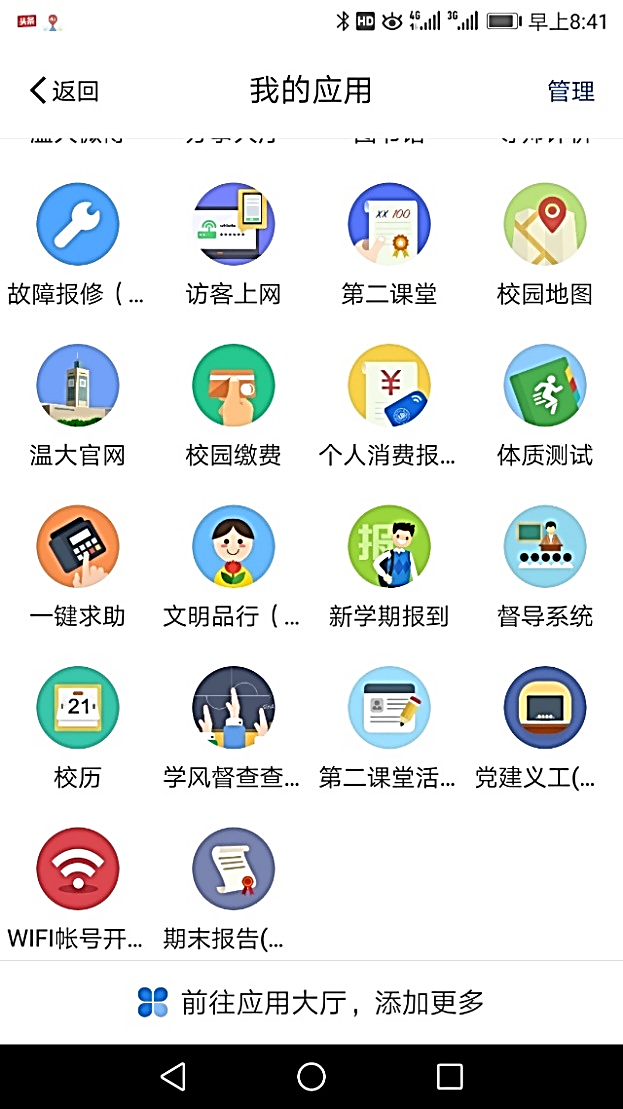 ”我的温大”掌上办事大厅
办事流程：62个
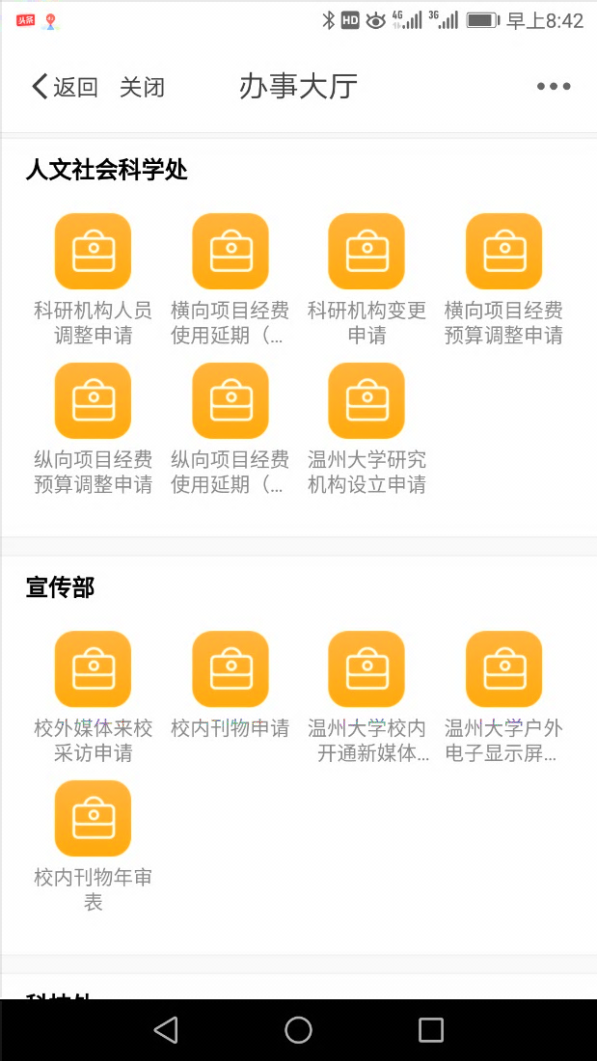 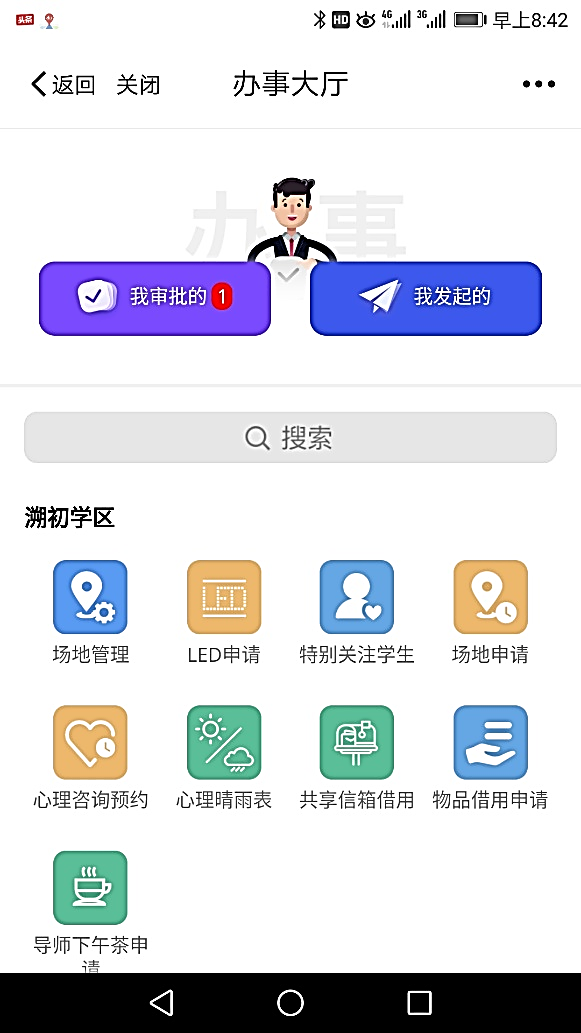 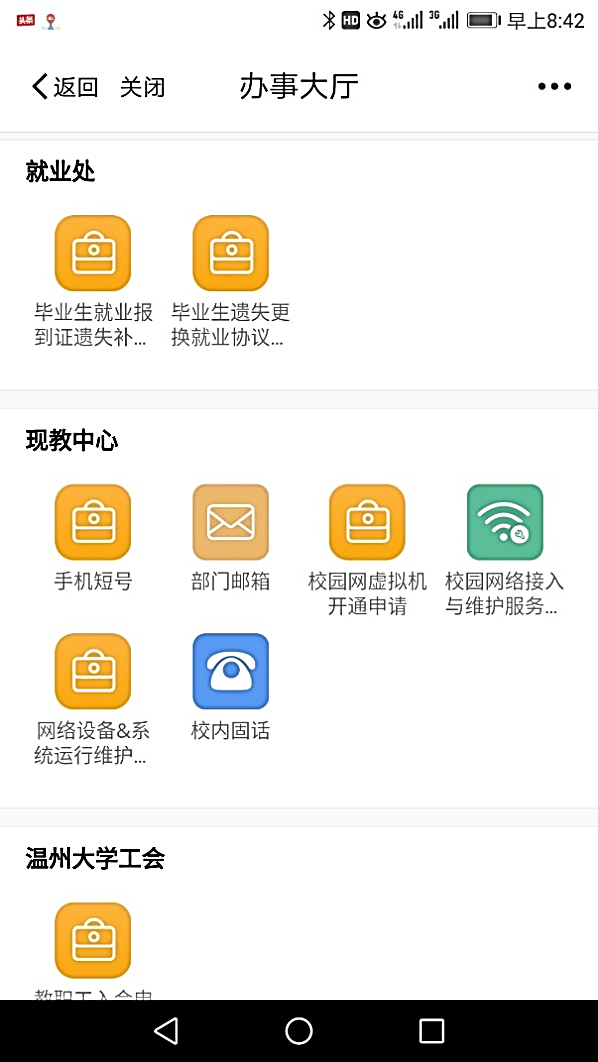 “我的温大”日活跃用户数（近二周）
[Speaker Notes: 放：权力下放； 管：理念改革； 服：以师生服务为中心。]
“我的温大”高频办事（近一周）
[Speaker Notes: 放：权力下放； 管：理念改革； 服：以师生服务为中心。]
“我的温大”高频办事（近一周）
[Speaker Notes: 放：权力下放； 管：理念改革； 服：以师生服务为中心。]
2. 网上服务“最多跑一次校务服务网”
[Speaker Notes: 放：权力下放； 管：理念改革； 服：以师生服务为中心。]
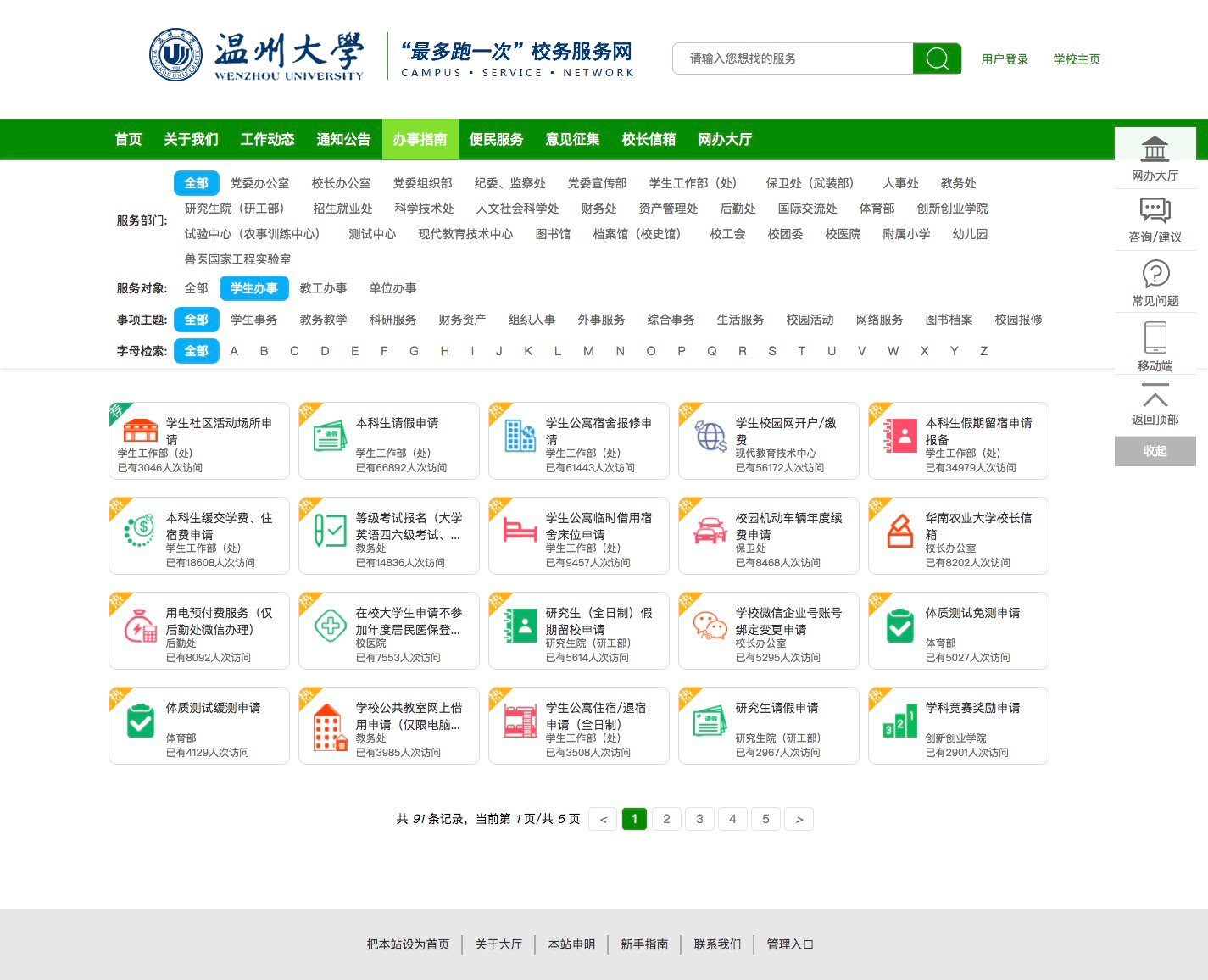 温州大学“最多跑一次”校务服务网
[Speaker Notes: 放：权力下放； 管：理念改革； 服：以师生服务为中心。]
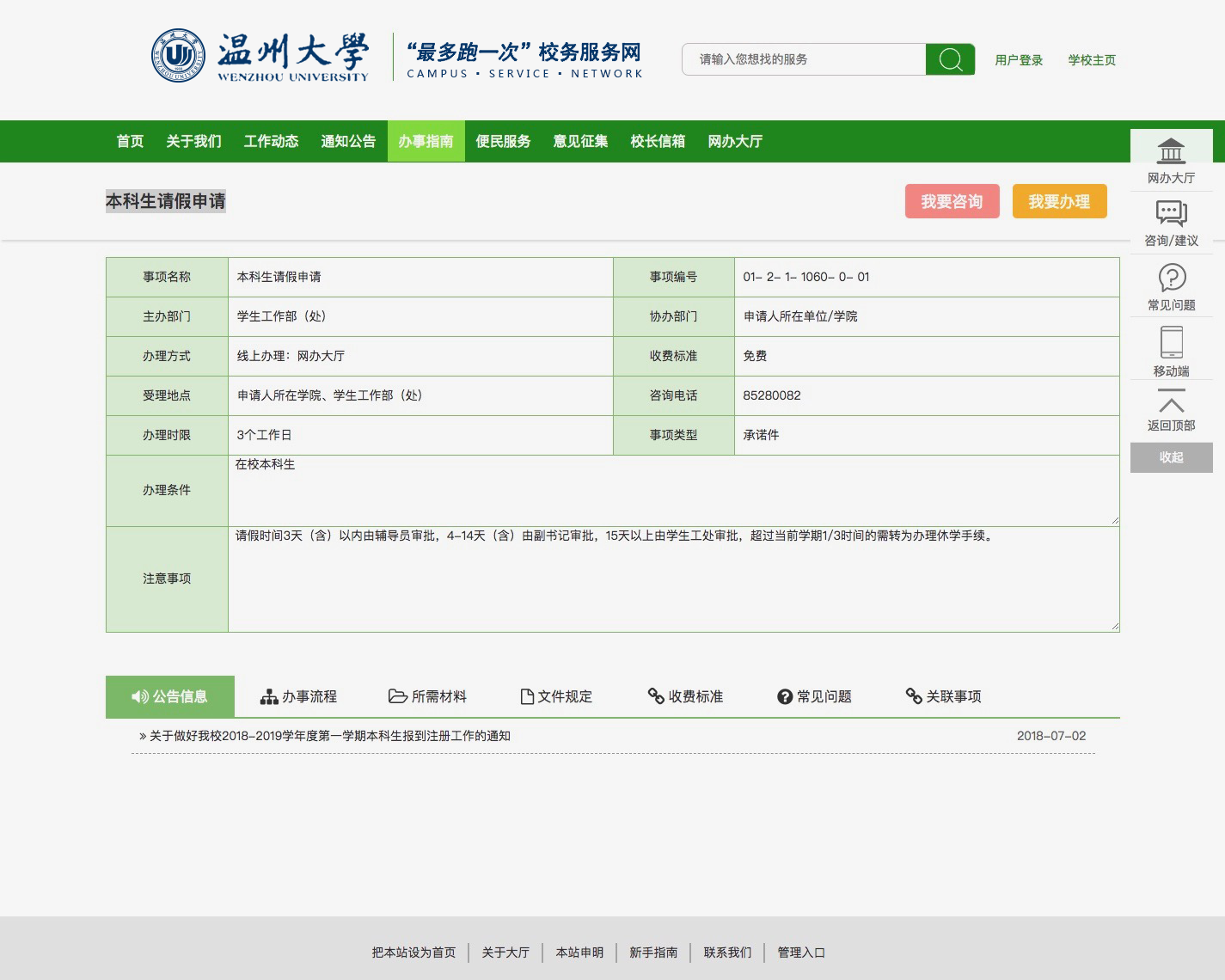 温州大学“最多跑一次”校务服务网
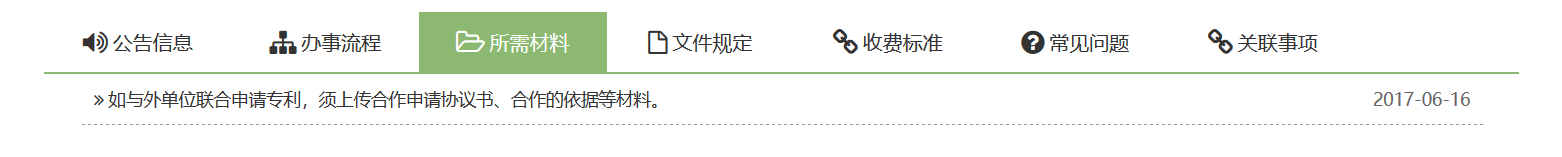 [Speaker Notes: 放：权力下放； 管：理念改革； 服：以师生服务为中心。]
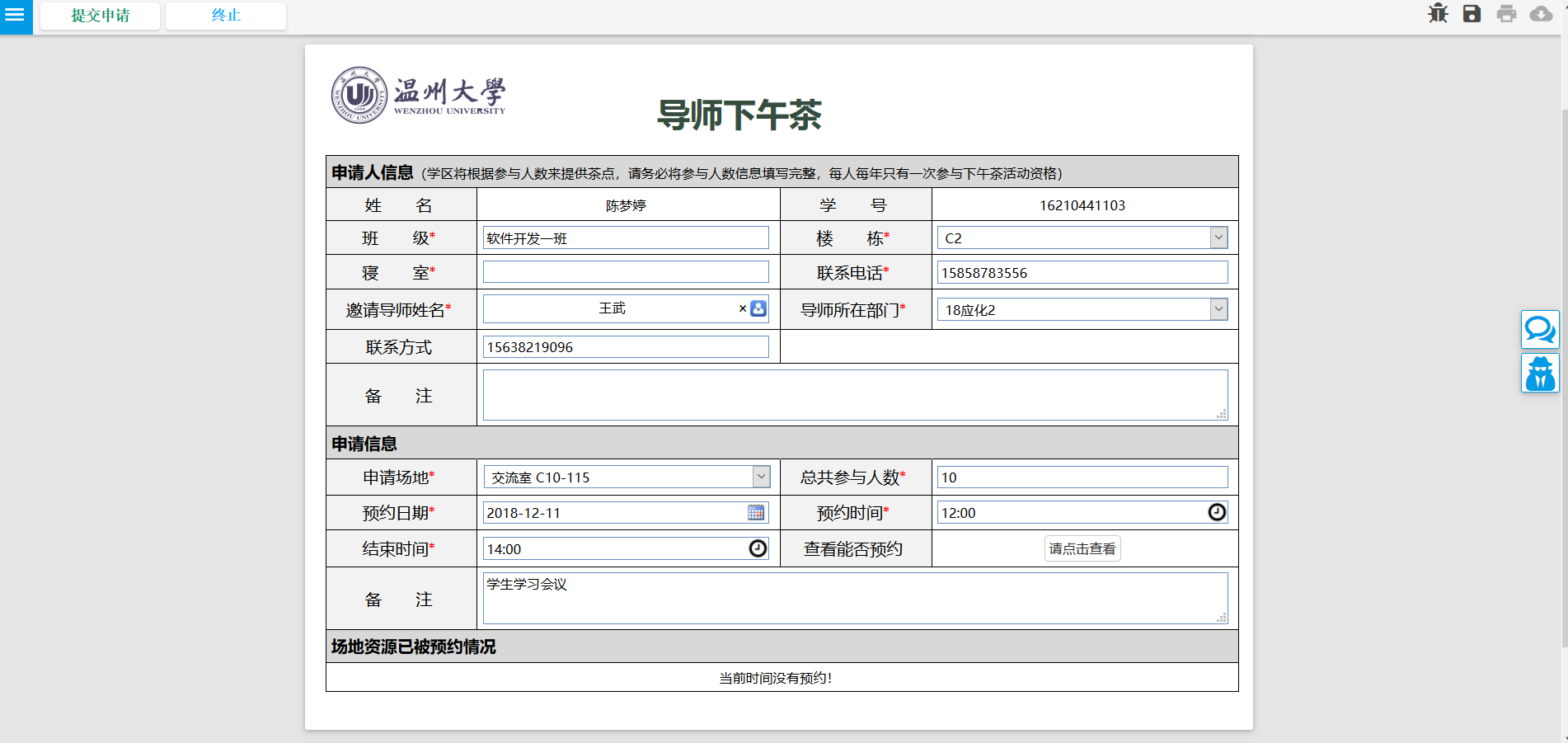 温州大学“最多跑一次”校务服务网
[Speaker Notes: 放：权力下放； 管：理念改革； 服：以师生服务为中心。]
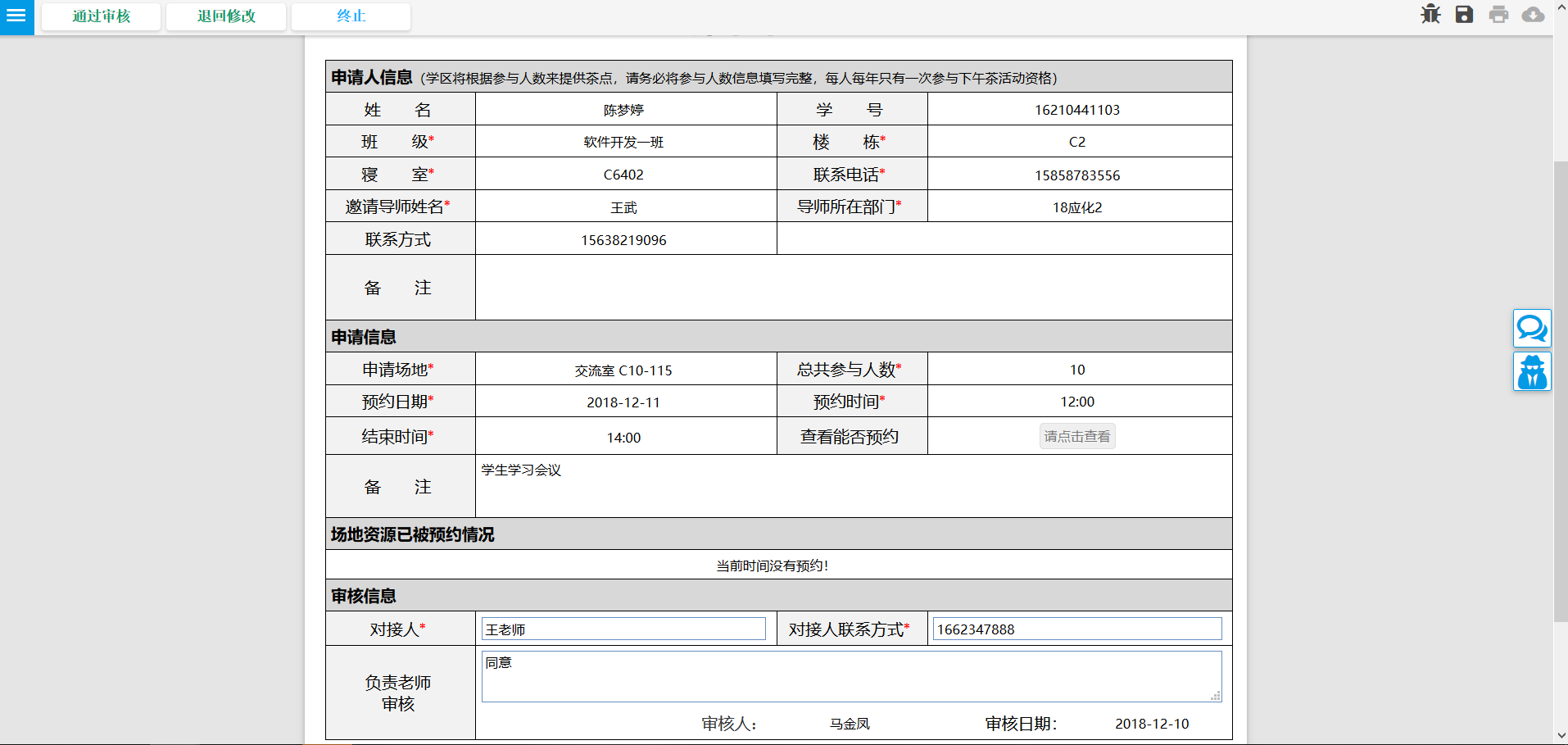 温州大学“最多跑一次”校务服务网
[Speaker Notes: 放：权力下放； 管：理念改革； 服：以师生服务为中心。]
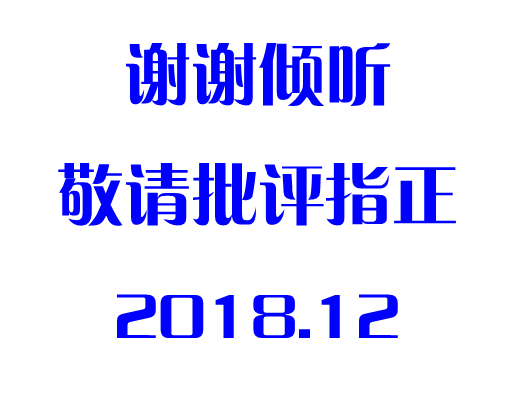